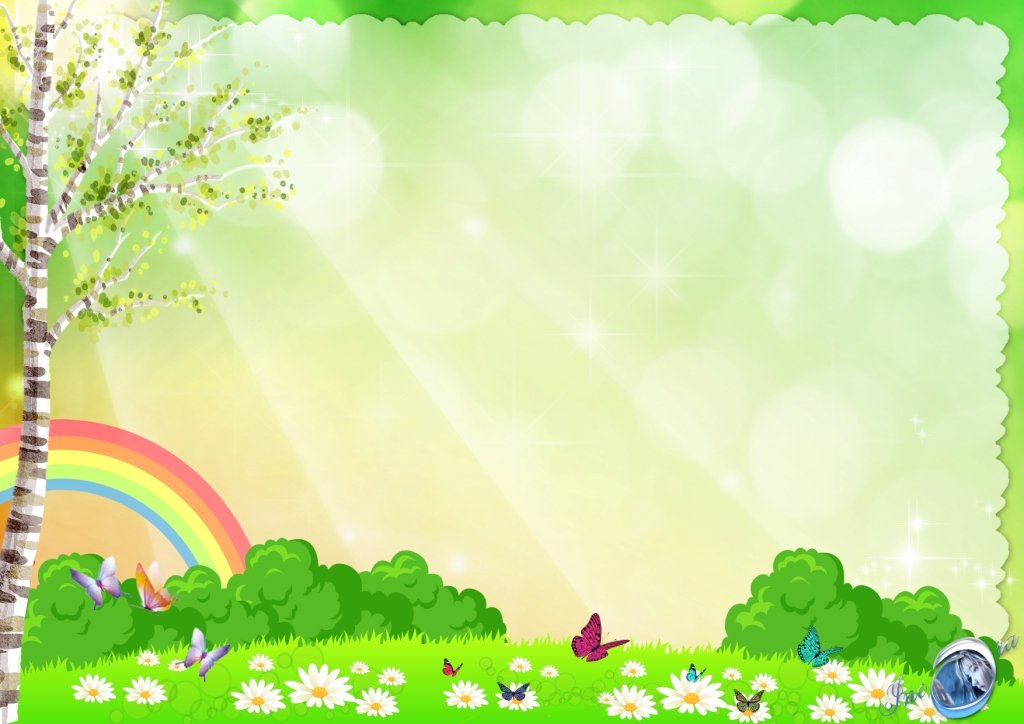 Занимательная артикуляционная гимнастика
Звук ш
                   
                          



                           
                                      Подготовила воспитатель               
                               гр.Солнышко              
                                                    Ирина  Александровна
                                   Костоусова
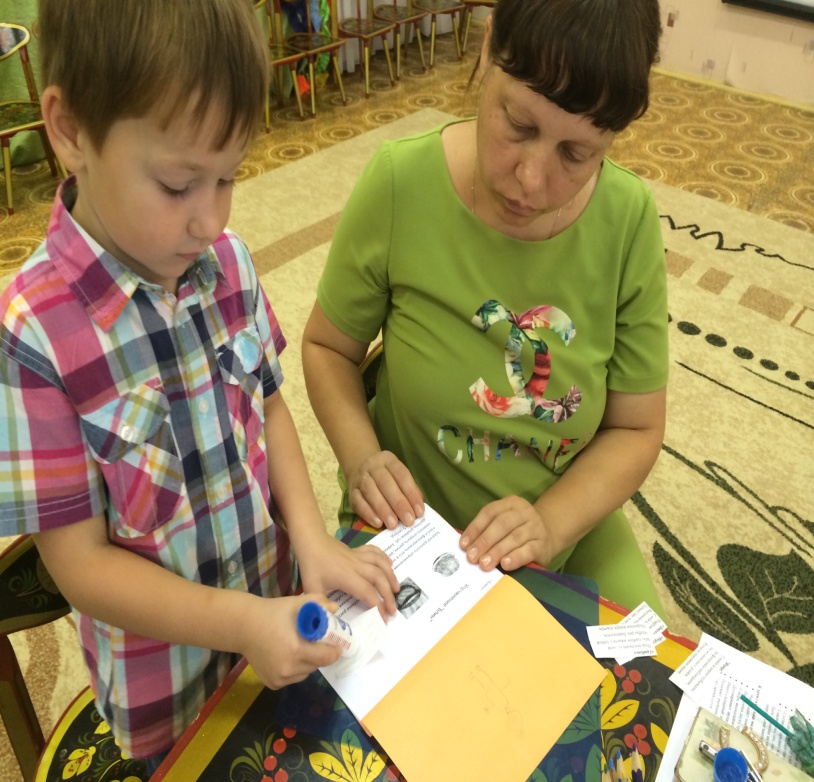 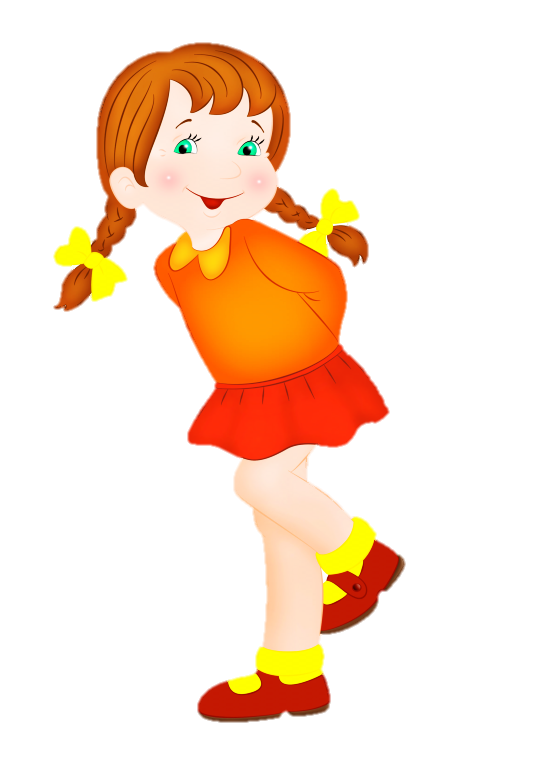 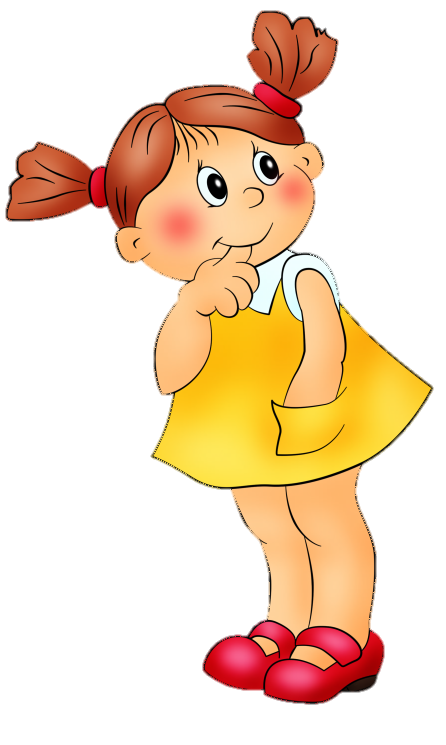 Уважаемые родители!
Артикуляционная гимнастика является основой формирования речевых звуков и коррекции нарушений звукопроизношения . 
Она включает упражнения для тренировки подвижности органов артикуляционного аппарата, отработки определенных положений губ, языка, необходимых для правильного произнесения.
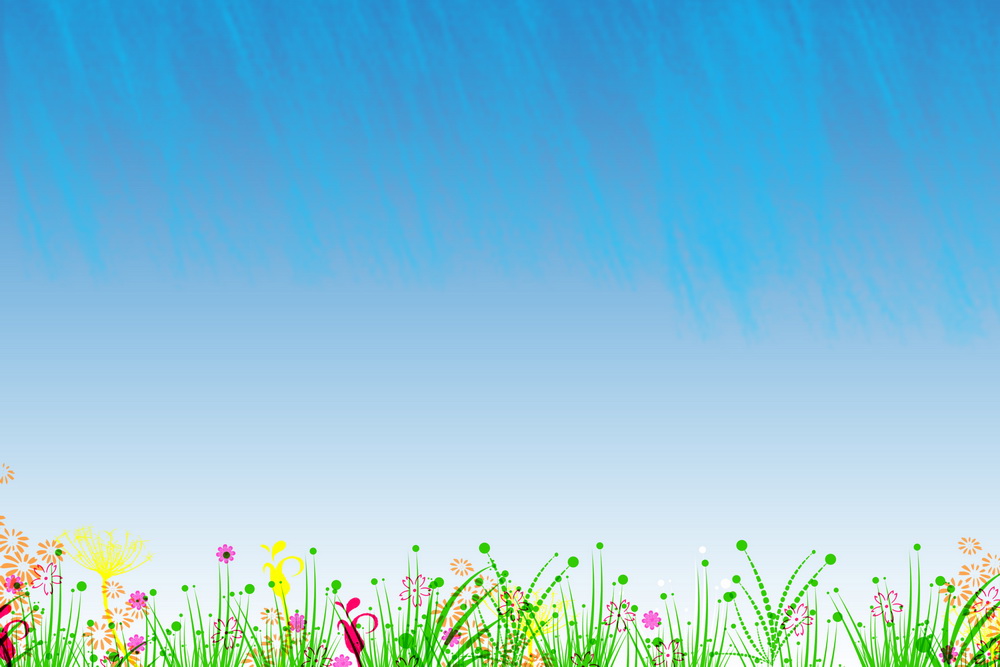 «Блинчик»
Утром рано мы встаем,Вкусные блины печем.Ручейком по сковородкеТесто растекается…Посмотри, какой красивыйБлинчик получается.
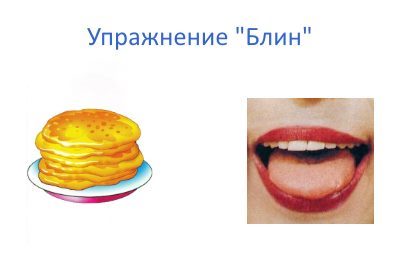 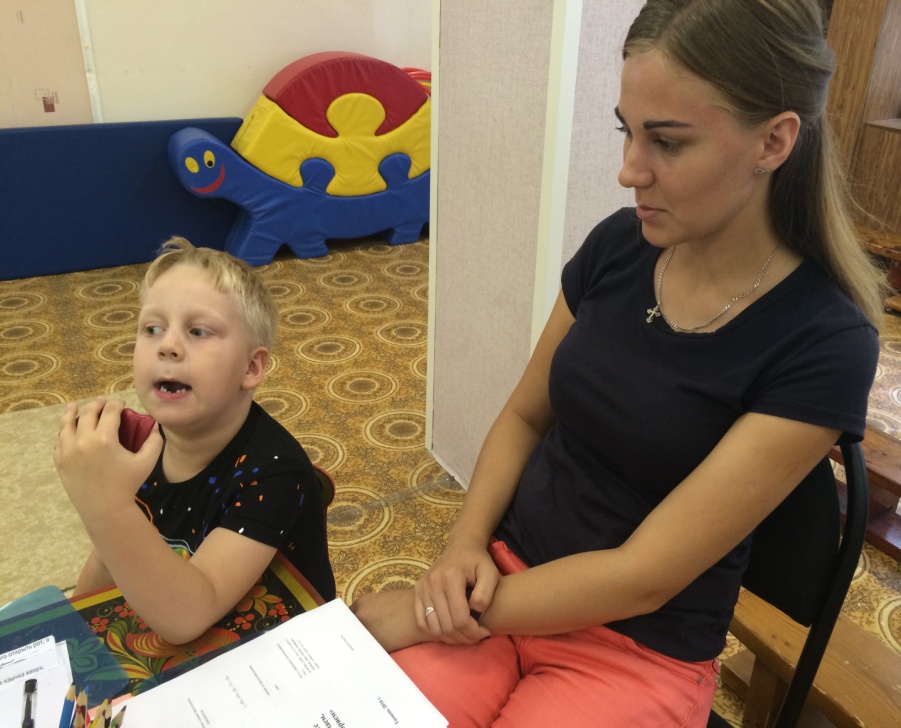 Для выполнения нужно немного 
открыть ротик, расположить язык
 на нижней губе,  а краями достичь 
уголков губ. Зафиксировать его в 
полученном положении примерно 5 секунд.
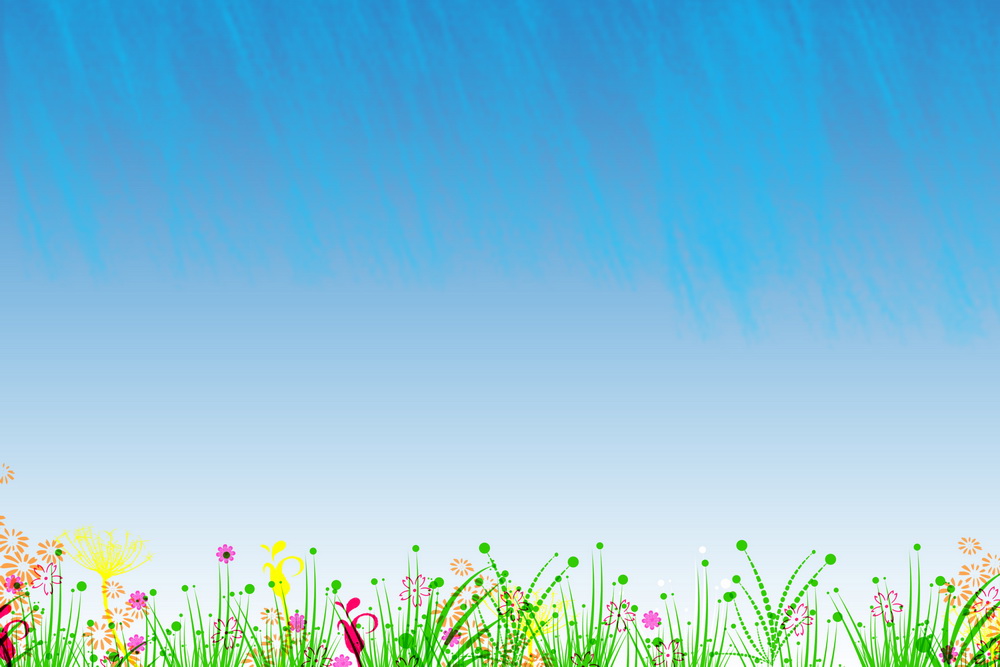 «Грибок»
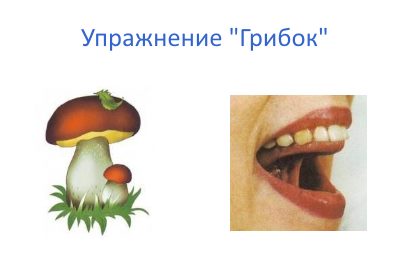 Под высокою соснойМы грибок нашли с тобой.Чтобы рос боровичок,Подними вверх язычок.
Нужно широко открыть рот, приложить широкий язык к верхнему небу и попытаться удержать его в таком состоянии настолько, насколько это возможно.
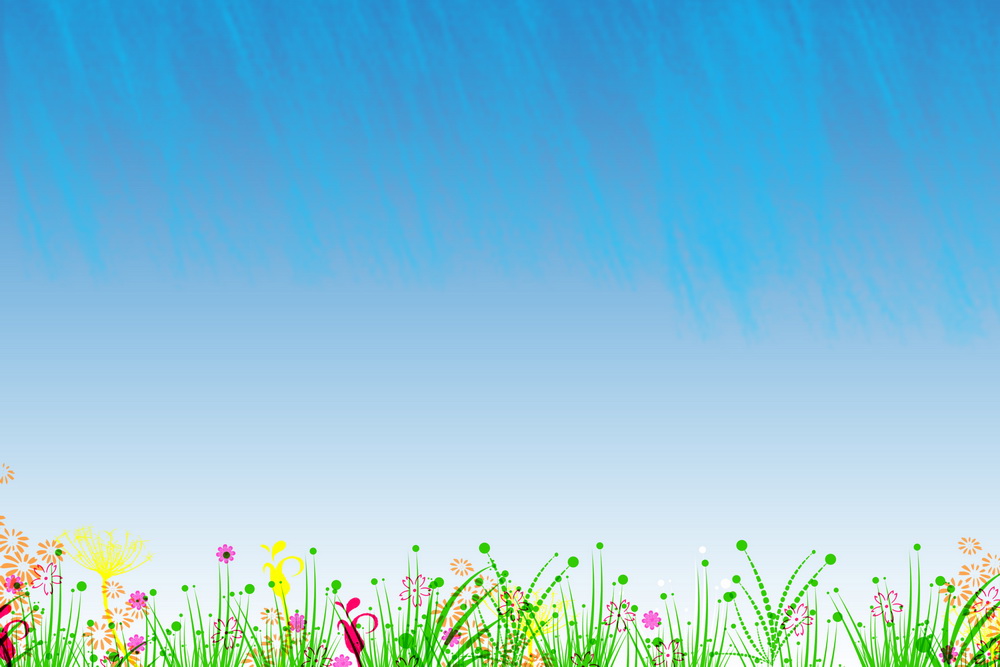 «Змея»
Подражаем мы змее,
С ней мы будем наравне:
Высунем язык и спрячем,
Только так, а не иначе
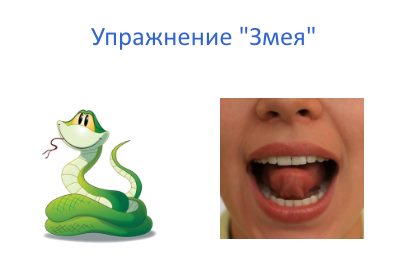 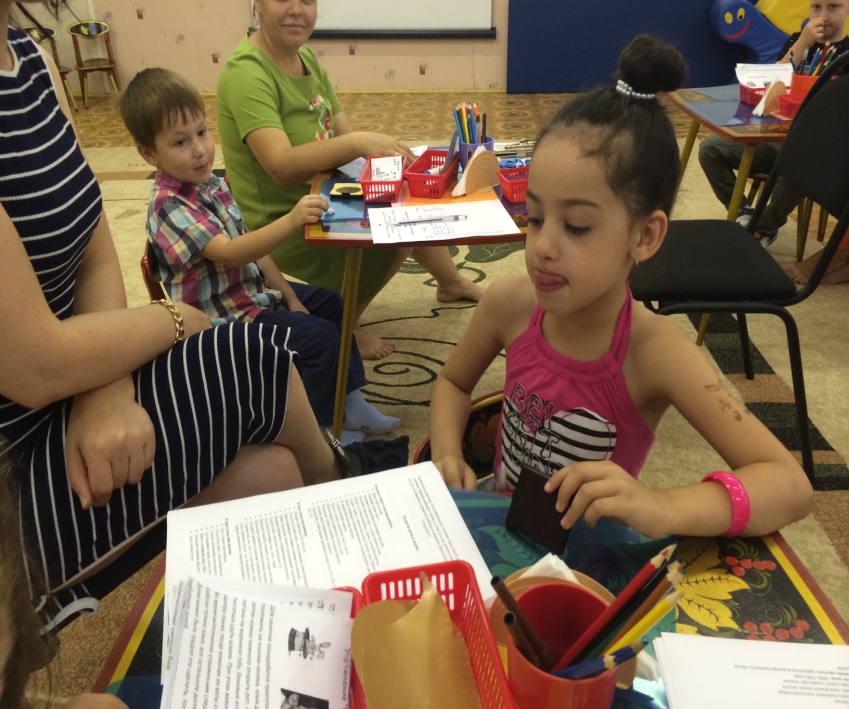 Улыбнуться, широко открыть рот,
    язык сделать узким и выдвинуть  его вперед, а потом засунуть обратно
    в ротовую полость. 
    Так чередовать несколько раз
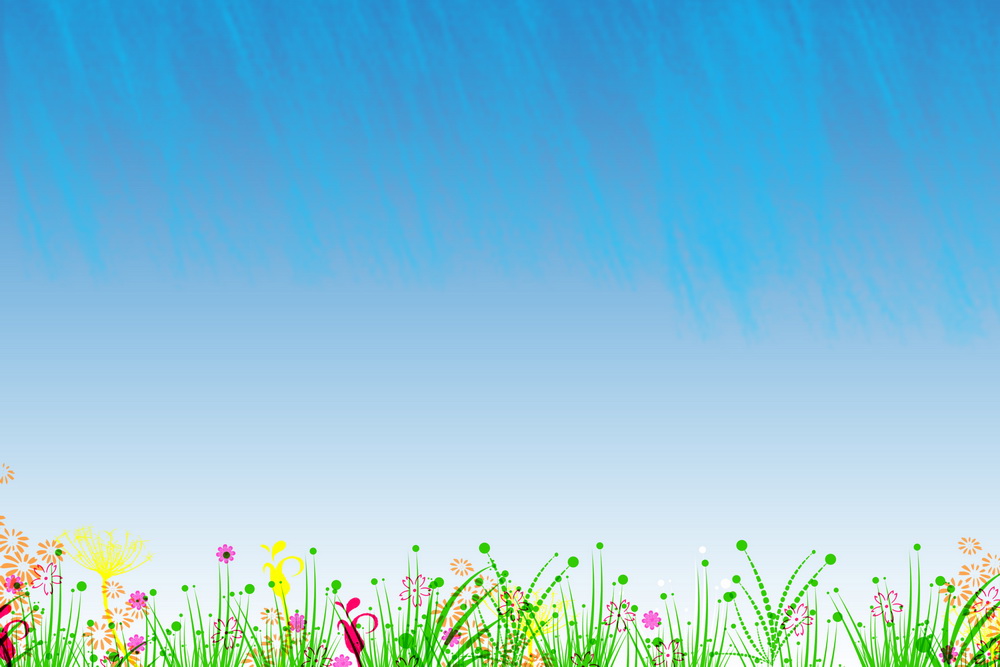 «Варенье»
Губка верхняя в вареньеАх, неаккуратно ел.Вот облизывать придётсяБудто нету других дел..
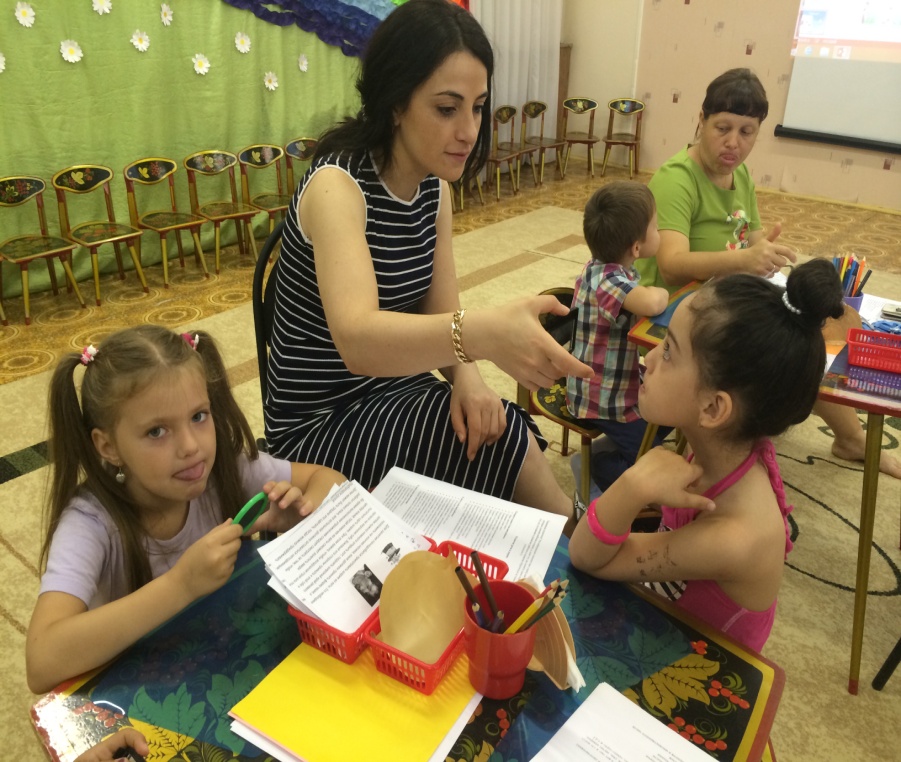 Необходимо немного открыть рот,
 а затем, широко расправив язык, 
 облизать верхнюю губу. При этом
 движения должны проделываться 
 сверху вниз, а не из стороны в
 сторону.
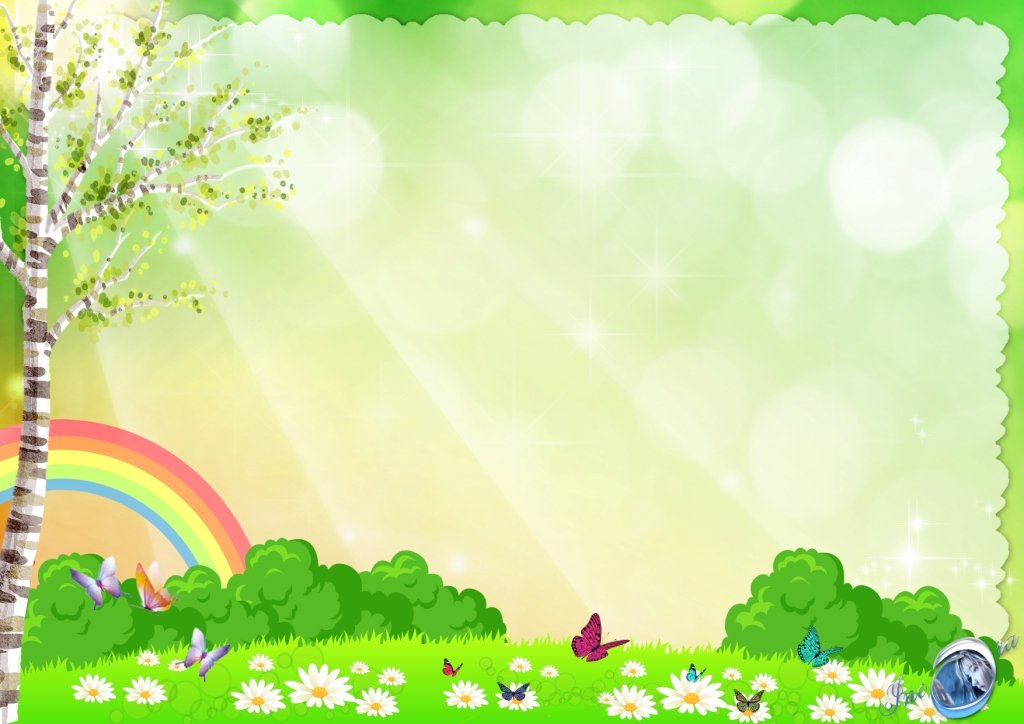 Дыхательное упражнение.
                               Фокус”                      С вами в цирке побывали,                       За фокусами наблюдали,                   Но и сами мы с усами,                     Фокусы покажем маме.
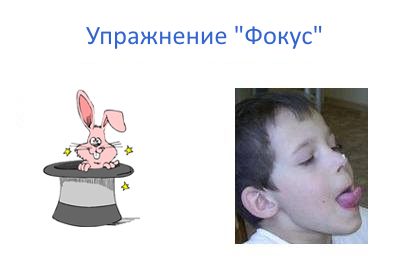 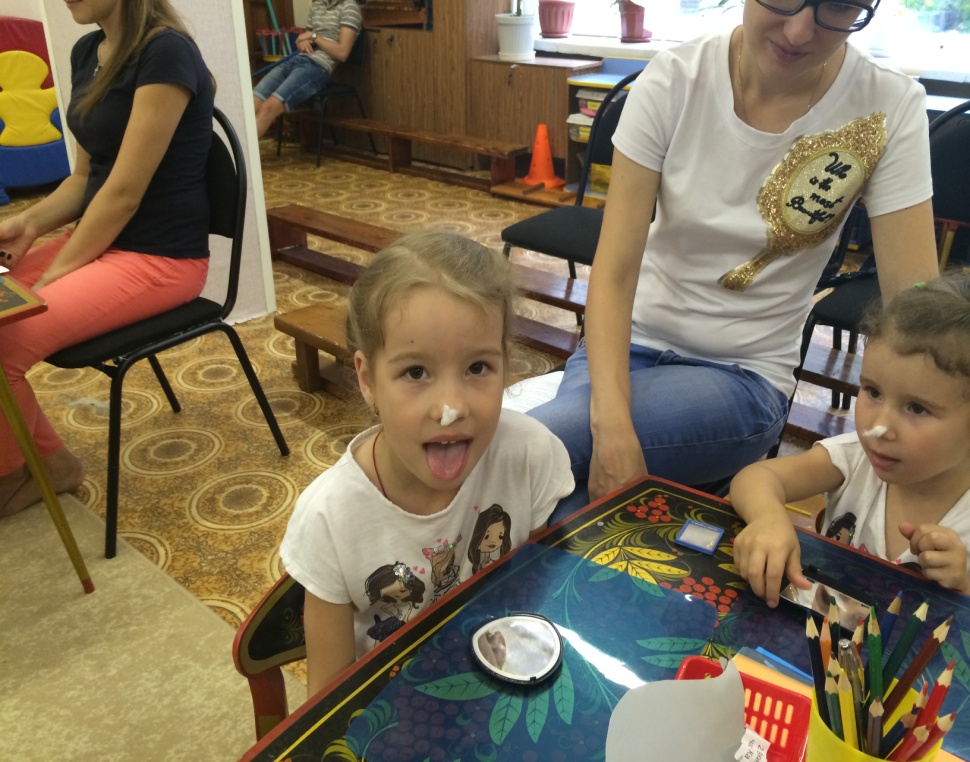 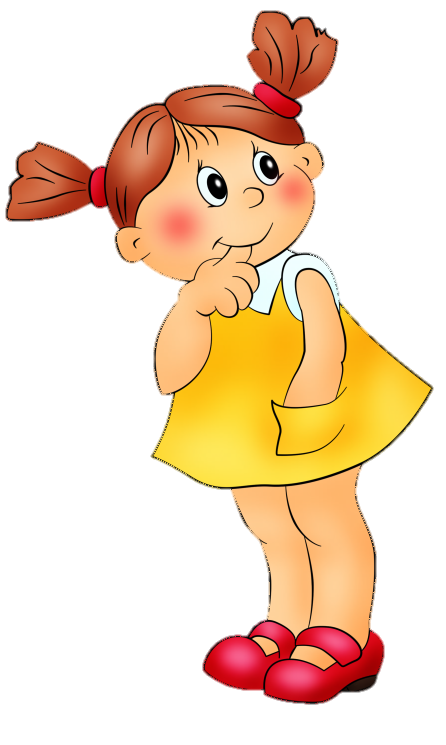 ..
Спасибо за внимание!
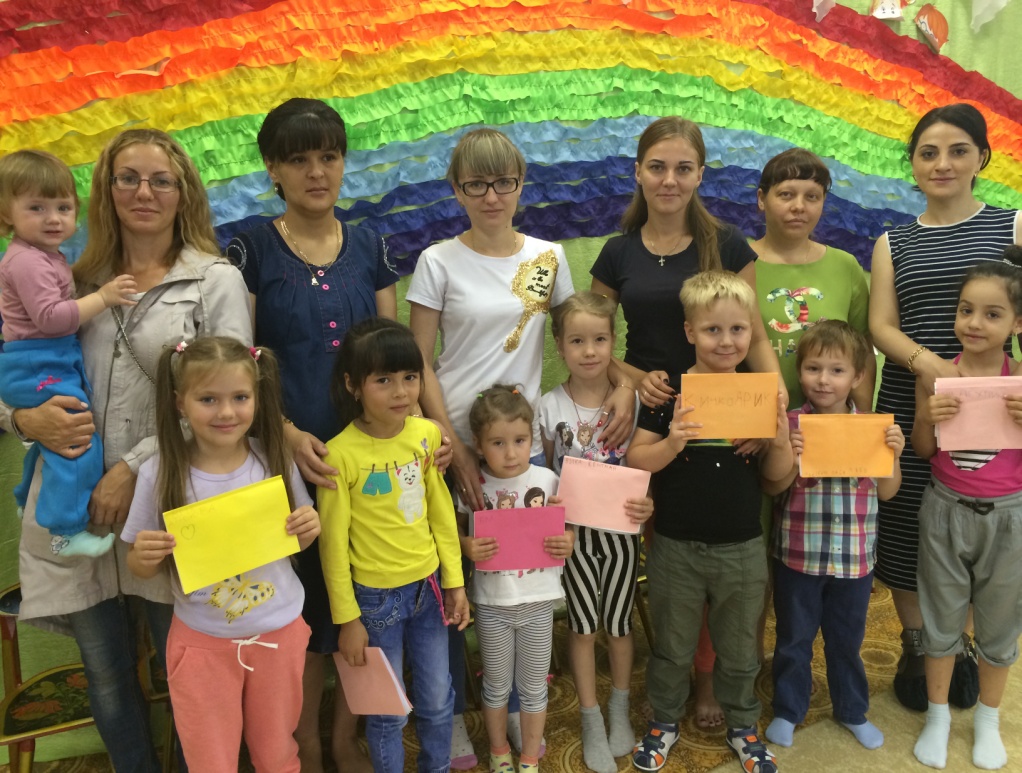